Проект: «Вода – наша жизнь»
Воспитатель ГПД
Баранова Н.В.
ГБОУ СОШ №401 г. 
г. Колпино
Длительность проекта: краткосрочный.
Вид проекта: познавательно – исследовательский, творческий.

	Цель проекта: 
Сформировать представление о ценности воды для жизни на Земле.
Актуальность проблемы.

	С каждым годом запасов пресной воды на планете становится меньше. Из-за небрежного отношения человека к водным ресурсам на Земле происходят большие изменения вредные для здоровья человека, приводящие к гибели животных и растений.
 Проблема: Нужно ли беречь воду?
Гипотеза: «Без воды не будет жизни на Земле».
Задачи проекта.
- собрать информацию о количестве воды и нахождении ее в природе;
- изучить значение воды для растений, животных и человека;
- собрать информацию о круговороте воды в природе;
- познакомиться с состояниями и свойствами воды;
- выяснить источники загрязнения воды;
- составить советы по бережному отношению к воде и  сохранению её чистой.
1 группа: «Знатоки»  
Тема исследования: Вода в жизни растений, животных, людей.Цель исследования: Показать, что вода уникальна и незаменима.
Методы исследования: Наблюдение, книги, энциклопедии, интернет.
Результат исследования: Сообщения и рисунки.
2 группа: «Исследователи»
Тема исследования: Свойства воды.Цель исследования: Изучение свойств воды.
Методы исследования: Наблюдение, эксперимент.
Результат исследования: Составление таблицы свойств воды.
3 группа: «Экологи»
Тема исследования: Источники загрязнения воды.Цель исследования: Сохранить воду чистой. 
Методы исследования: Наблюдение, книги, энциклопедии, интернет. Результаты исследования: Составили инструкцию «Береги воду».
План реализации проекта.
 I. Погружение в проект.
1.	Актуализация знаний.
2.	Обозначение проблемного поля.
3.	Формулирование проблемы.
4.	Формулирование темы и цели проекта.
II. Организация деятельности детей.
1.	Организация детей в группы.
2.	Определение цели и задач каждой группы.
3.	Планирование работы по решению задач проекта, определение способа оформления результатов.
4.	Распределение ролей в группе.
III. Работа над проектом.
1.	Сбор и анализ информации.
2.	Решение промежуточных задач.
3.	Оформление результатов.
IV. Защита проекта.
1.	Представление проекта.
2.	Ответы на вопросы оппонентов.
3.	Рефлексия и оценка.
Продукт проекта:  «Вода – наша жизнь» -  презентация.
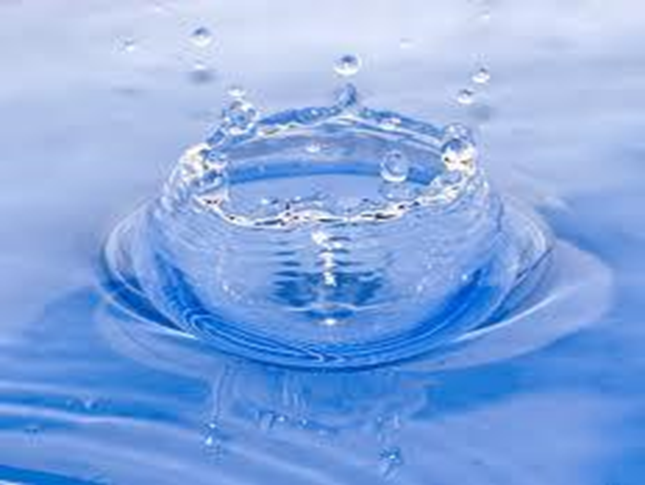 Почему воду называют главным богатством Земли?
Вы слыхали о воде?Говорят она везде!В луже, в море, в океанеИ в водопроводном кране.Как сосулька замерзает,В лес туманом заползает.Ледником в горах зовётся,Лентой серебристой вьётся.Средь высоких стройных елей,Рушится потоком селей.На плите у вас кипит,Паром чайника шипит,Растворяет сахар в чае.Мы её не замечаем,Мы привыкли, что вода – Наша спутница всегда!Без неё нам не умыться,Не наесться, не напиться!Смею вам я доложить:Без воды нам не прожить!Вы её в пруду найдётеИ в сыром лесном болоте.Путешествует всегда наша спутница – вода.
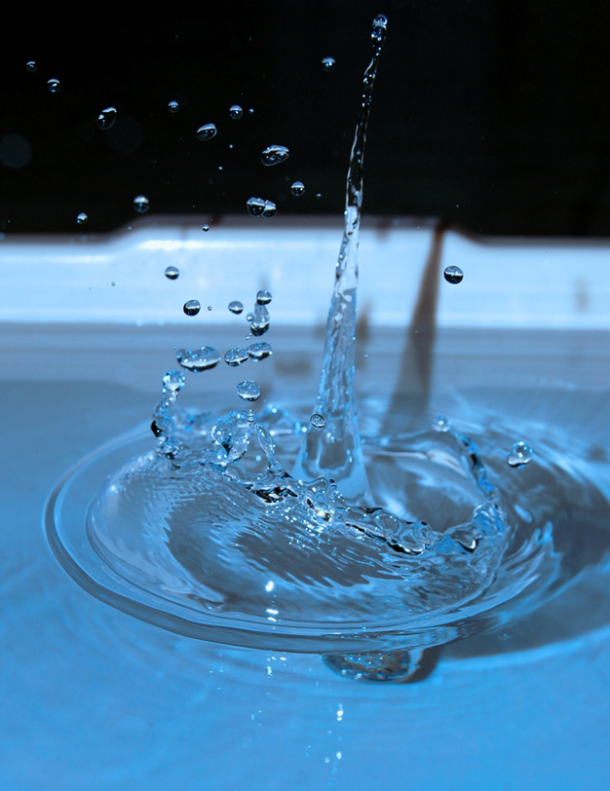 Самое загадочное вещество на нашей планете – это вода. 
   Именно она является основой всей нашей жизни, всего живого на Земле.
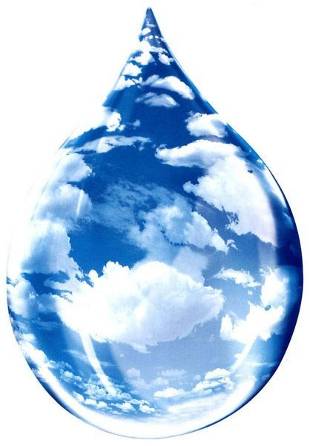 Сколько воды на Земле?
Такой видят космонавты Землю из космоса.
3/4 поверхности земного шара занимают водные пространства. Космонавты, возвращаясь на Землю из космического полета, рассказывают, что они испытывают такое ощущение, будто совершают посадку не на сушу, а на планету «Вода».
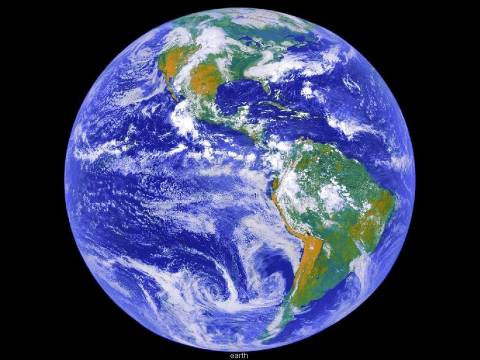 Более 97% воды на нашей планете – соленая (моря и океаны). Пресной воды всего 3% от всех запасов воды на Земле. Если представить земные запасы в виде полного стакана воды, то пресная вода составит всего лишь несколько капелек на дне этого стакана.
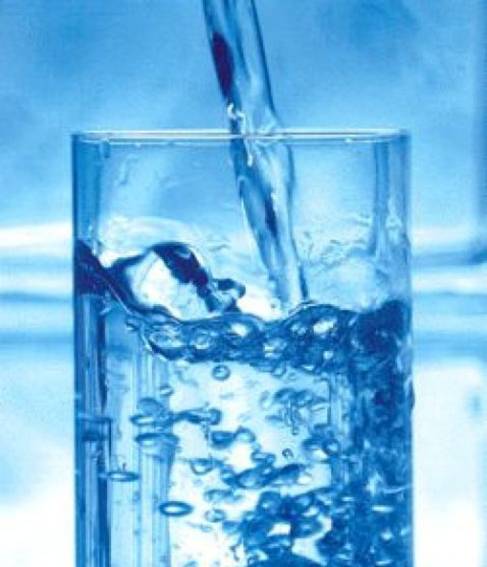 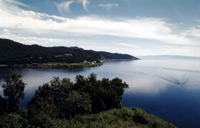 Озеро Байкал в Сибири – это несомненно уникальное творение природы. Это самое глубокое озеро в мире. В Байкале сосредоточено около 20% всех запасов пресной воды поверхности Земли.
Вода в природе.
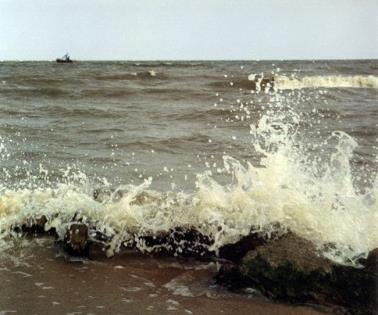 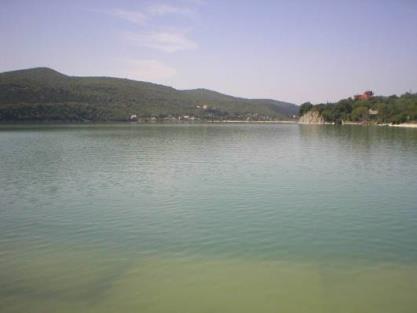 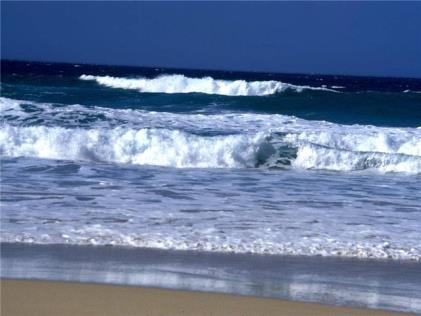 океаны
озера
моря
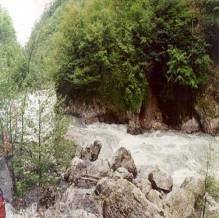 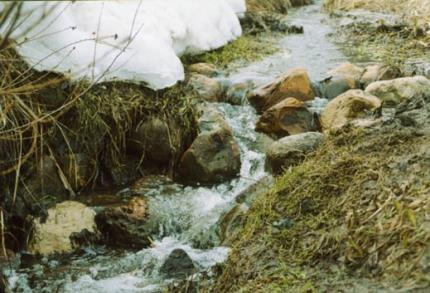 реки
ручьи